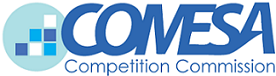 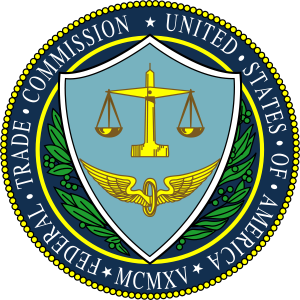 COMPETITION AND FAIR TRADING COMMISSION
CFTC
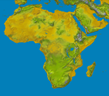 The Sixth Annual African Dialogue Consumer Protection Conference
Moving Forward With the African Dialogue Cross-Border Principles
By  Mary Gurure
Manager, Legal Services and Compliance
COMESA Competition Commission
Lilongwe, Malawi
8-10 September 2014
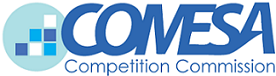 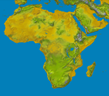 Presentation Outline
Introduction
Statement of Intent on Cross Border  Collaboration
Areas of Collaboration under the Statement of Intent
The Cross Border Cooperation Principles
Confidentiality in Sharing Information
Legal Status of the Cooperation Principles
Way Forward
2
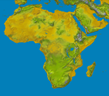 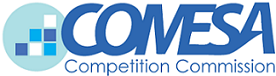 Introduction
Consumer Protection violations affect both domestic and global markets, to the detriment of businesses and consumers across national borders.  Such violations include:
misleading advertising
fraud
illegal spam
other unfair and deceptive commercial practices 

Enforcement  of such violations go beyond national frontiers and cooperation between public authorities responsible for the enforcement of consumer protection laws in different jurisdictions is essential to fight such practices.

The United States Federal Trade Commission took the initiative to establish the African Consumer Protection Dialogue which is aimed at encouraging regional cooperation and sharing of best practices among consumer protection agencies within Africa, the US and the rest of the world.
3
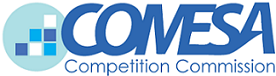 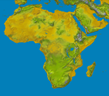 Statement of Intent on Cross Border Collaboration
The participants at the 5th African Consumer Protection Dialogue Conference held from 10th-12th September 2013 in Livingstone, Zambia came up with a Statement of Intent on Cross Border Collaboration after making the following  three critical recognitions:
The need for effective and enhanced cross border collaboration among the participating consumer protection and competition agencies as well as criminal authorities for enforcement cooperation on consumer protection matters.
That all participating countries are affected by numerous consumer violations across borders and the need to combat them; and 
That cooperation between consumer agencies and criminal enforcement agencies on matters of mutual concern, such as fraud, also help protect consumers against such practices.
4
[Speaker Notes: The participating agencies included government and public agencies with civil, criminal, or administrative investigative and/or enforcement authority to enforce some or all consumer protection laws in their respective countries.]
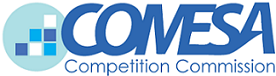 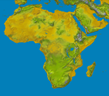 Areas of Collaboration under Statement of Intent
Under the Livingstone Statement of Intent the participating agencies resolved to work together and collaborate on the following areas:
Enforcement
To enforce some or all consumer protection laws in their respective countries  on matters relating to misleading advertising and others.
Investigations
To the extent that their respective laws allow, to have the authority and discretion to cooperate on appropriate investigations and cases with cross border effects.
Information Sharing
To encourage communication and reciprocal exchange of information and expertise among participating agencies.
Capacity Building
To collaborate regarding staff exchanges & capacity building on investigations and enforcement of consumer protection laws between and among agencies.
5
[Speaker Notes: Lobbying for laws or review of the existing laws to allow for such cooperation is encouraged.
That is, investigations or cases involving domestic practices targeting foreign consumers and those involving foreign practices targeting domestic consumers.

 Information sharing crucial for the furtherance of investigations on common consumer protection challenges in their respective countries.

On capacity building, CCC has already started facilitating the secondment of staff from newly established agencies to the long established ones for training  and enhancing capacity.]
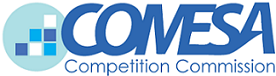 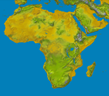 Cross Border Cooperation Principles
ENFORCEMENT, INVESTIGATIONS, INFORMATION SHARING & CAPACITY BUILDING

Participating agencies- government and public agencies- with civil, criminal, or administrative investigative and/or enforcement authority to enforce some or all consumer protection laws in their respective countries recognized that it is in their common interest:
To have the authority and discretion to cooperate on appropriate investigations and cases, both those involving domestic practices targeting foreign consumers and those involving foreign practices targeting domestic consumers.
To encourage communication, coordination, and reciprocal exchange of information and expertise among the participating agencies.
To have amongst the authorities in each country the ability to obtain evidence to investigate and take action in a timely manner against consumer protection law violations.
To each examine their respective laws to identify obstacles to effective cross-border co-operation.
6
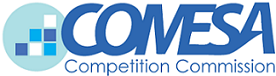 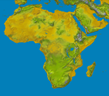 Cross Border Cooperation Principles
To promote a better understanding by all participating agencies of economic and legal issues relevant to such enforcement.
To designate a contact point within each participating agency to further enforcement communication as part of an African Dialogue joint enforcement committee.
To identify a contact point for a criminal enforcement authority within each country with a participating agency, if such authority is not already itself a participating agency.
To participate in periodic teleconferences of the joint enforcement committee to discuss ongoing and future opportunities for cooperation, capacity building, training, staff exchanges, and best practices for consumer protection enforcement.
To periodically review of the impact of these Principles, and when appropriate, consider additions and modifications.
7
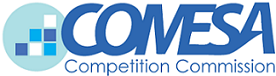 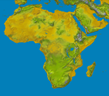 Confidentiality in Sharing Information
When sharing of information and evidence, participating agencies cooperating with each other recognize the value, to the fullest extent possible and consistent with applicable laws, of:
maintaining the confidentiality of information shared when requested to do so by the other agency.
using the information only for official purposes, and for the purposes agreed to with the other agency
retaining the information shared only for so long as is reasonably required to fulfill the purpose for which it was shared, or is required by the laws of the country of the participating agency receiving the information
communicating to a participating agency with which they are cooperating any limits placed on their ability to cooperate in accordance with these Principles.
8
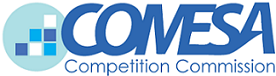 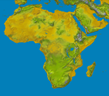 Legal Status of the Cooperation Principles
The participating agencies recognize that nothing in the Cooperation Principles is intended to:
Participating agencies are expected to give at least 30 days prior written notice to the other agencies if they no longer intend to work towards cooperation consistent with these Principles. 

Other authorities are also invited to endorse these Principles.
Create binding obligations, or affect existing obligations, under international or domestic law.
Create commitments that conflict with any participating agency’s national laws, court orders, or any applicable international legal instruments.
Create expectations of cooperation beyond a participating agency's jurisdiction, or suggest that each participating agency already has the legal authority to act in accordance with every Principle above.
9
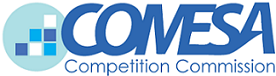 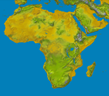 Way Forward
Working Committee comprising representatives of the African Dialogue to periodically report on progress and consult to review the  Livingstone Statement of Intent and Principles of Cooperation. 

Committee to work with agencies to lobby for legal frameworks that allow and facilitate cross border collaboration. Draw lessons from among others:
American and EU Mutual Legal Assistance Treaties and Conventions.
Malawi, Singapore, Zimbabwe and others statutes on Mutual Assistance in Criminal Matters. 
European Union Council Decision 2008/615/JHA of 23 June 2008 on stepping up cross-border police and judicial cooperation between EU countries in combating terrorism and cross-border crime.
US-Canada Law Enforcement Cooperation Action Plan.
10
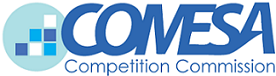 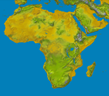 THANK YOU
mgurure@comesa.int
+265 (0) 1 772 466
+265 997 405 158
11